School Capital Fund Commission
July 13, 2020
Agenda
Call to Order

Approval to follow agenda as presented

Approval of October 21, 2019 Meeting Minutes

Approval of June 5, 2020 Special Meeting Minutes

Public Comment

Commission Member Discussion and Appointments

Financial Update

Schedule of Future Meetings

Adjournment
Public Comment
Appointments
Current Appointments
Max Queen – Board Member, BCS – Expires 8/2020 (Term 1)
Buncombe County Schools Representative

Charlotte Sullivan – Finance Director, Land of Sky – Expires 8/2020 (Term 1)
Asheville City School Representative

Brownie Newman – Chair, BOCC – Expires 8/2020 (Term 2)
Buncombe County Appointed Representative

Joe Belcher – Board Member, BOCC - Expires 8/2020 (Term 1)
Buncombe County Appointed Representative

Gene Bell – Retired Exec. Director, Asheville Housing Authority - Expires 8/2020 (Term 2)
SCFC Appointment
[Speaker Notes: All current member appointments/terms expire in August 2020]
Financial Update
Financial Update
Article 39 Sales Tax & Debt Issuance
Article 39 Sales Tax (50%) FY20 vs. FY19
For FY2020, initially estimated ~$20.4M total in Sales Tax Revenue.  Now revised estimate to ~$20.2M total.  -24% in March revenues, year over year.

Buncombe County Finance will continue monitoring Sales Tax in anticipation of upcoming funding cycle. 

Planned debt issuance was successful – 2019 and 2020 projects. $17M in approved projects from past October will be included in future issuances.
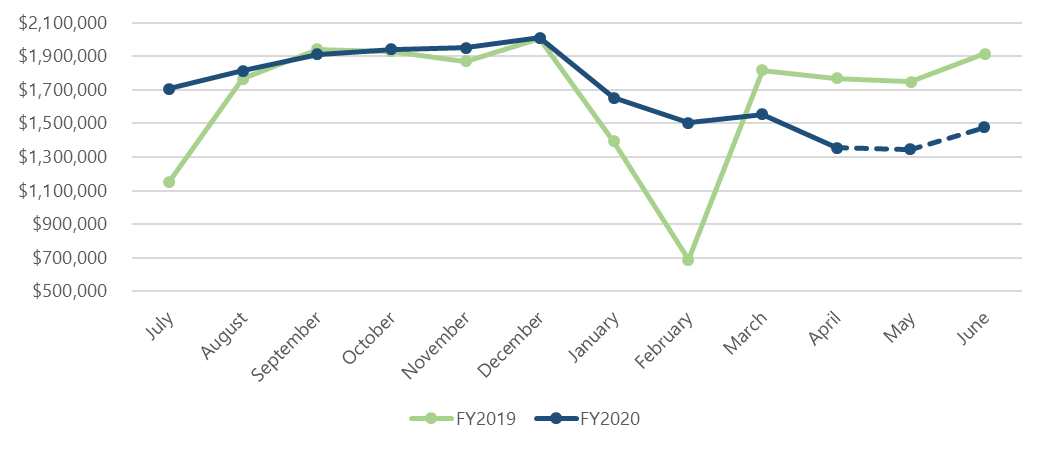 Schedule of Future Meetings
Future Meetings & Dates
July 13, 2020
August 10, 2020 - ?
September 14, 2020
October 12, 2020
February 8, 2021
March 8, 2021
[Speaker Notes: In FY2020, we cancelled the August meeting]